Communications and Settlement Working Group




ERCOT Public
February 2018
CSWG Meeting 2/14/2018
2018 Leadership Elections
Chair, John Moschos, Tenaska
Vice Chair, Heddie Lookadoo, Reliant Energy Retail Services
COPS Confirmation of CSWG leadership requested (VOTE)
Future Meeting Schedule
We decided to start holding our meetings after the COPS meeting each month and take the COPS time slot if/when they are inactivated.
TAC Subcommittee Restructuring 
We had a high level discussion just to let everyone know what is going on.
CSWG Meeting 2/14/2018
Settlement Stability Report Changes
We are working with ERCOT on the Net Allocation to Load Report
We are trying to come up with a logical way to break out CRR Zonal charges by zone
Nodal Handbook Updates
We continue to comb through the handbook to update changes to settlement charges
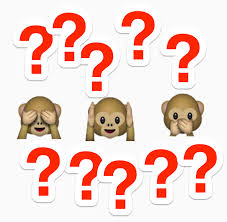